2024 Proposed Programme Plan

(Doc Ref. No.: E/ECA/COE/41/18 – Summary 
E/ECA/COE/41/INF/2)Daya BraganteChief, Corporate Policy and Planning Section (CPPS), SPORD16 March 2023
Contextualization
Contextualization
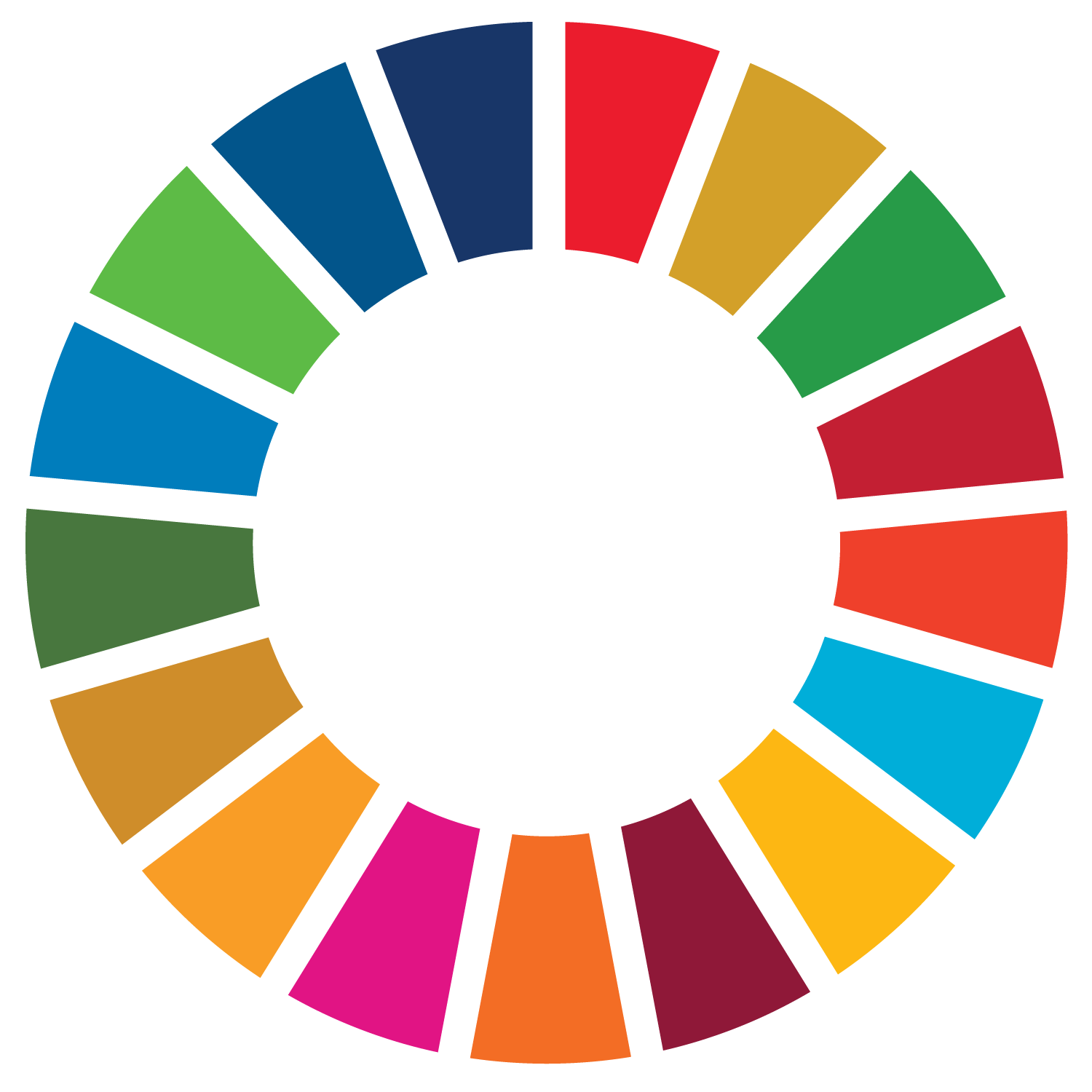 MEDIUM-TERM PROGRAMME FRAMEWORK (2022-2025)
ECA
STRATEGIC FRAMEWORK
2024 PROPOSED PROGRAMME PLAN
THREE STRATEGIC TRACKS FOR 2023-2024
TRACK 1: STRENGHTENING 
MACROECONOMIC POLICY 
INCLUDING ISSUES OF SUSTAINABLE
FINANCING, DEBT 
MANAGEMENT, AND INTERFACE 
WITH GOVERNANCE ISSUES
Title
TRACK 3: ENHANCING RESILIENCE 
THROUGH CLIMATE ACTION, ENERGY
JUST TRANSITION, GREEN
AND BLUE ECONOMY, AND DATA,
DIGITAL TRANSFORMATION
TRACK 2: BOOSTING THE
IMPLEMENTATION OF
THE AfCFTA, SUSTAINABLE
INDUSTRIALIZATION AND 
ECONOMIC 
DIVERSIFICATION,
JOB CREATION & 
POVERTY REDUCTION
Snapshot of 2024 Programme Plan per Subprogramme (SP)
Title
SP 4- DATA & STATS
SP 3 – PRIVATE SECTOR DEV. & FINANCE
SP 1- MACROECONOMIC POLICY & GOVERNANCE
SP 2 –REGIONAL INTEGRATION & TRADE
Strengthen capacity to produce & disseminate comparable statistics

Support the modernization of national statistical systems

Enhance communication and capacity on integrated geospatial information systems
Support PIDA & the Yamoussoukro Decision to enhance liberalization of African air transport markets

Develop best practices in PPP Models (access to financing for infrastructure development)

Improve the business enabling environment re. attracting investments in food systems, agriculture & land
Support the operationalization of the AfCFTA (sustainable industrialization)

Foster regional integration (incl. RECs)

Strengthen capacities of member States in developing key sectors
Track progress in the implementation of the 2030 Agenda & Agenda 2063 & customize IPRT

Strengthen debt management capacities

Improve economic governance & domestic resource mobilization through tax policy/administration
Snapshot of 2024 Programme Plan per Subprogramme (SP)
Title
SP 5 –CLIMATE CHANGE, ENV. & NRM
SP 7- C1 SUBREGIONAL ACTIVITIES IN NORTHERN ACTIVITIES
SP 7- C2 WESTERN AFRICA
SP 6 – GENDER EQUALITY & WOMEN’S EMPOWERMENT
Support the establishment of a regional accountability mechanism (African Union’s Roadmap on harnessing the Demographic Dividend through investments in the youth)

Strengthen capacity re. the integration of the demographic dividend in planning/budget frameworks

Support national strategies on the AfCFTA
Strengthen capacity on measurement of gender inequality (using ECA’s African Gender & Development Index & Africa Gender Index reporting tools)

Support the integration of a gender perspective in sectoral policies

Strengthen capacity to address the gender digital divide
Enhance capacity for inclusive & climate-resilient economies

Advance the digital transformation agenda 

Advise on policy formulation re. the circular economy, the green/blue economy
Develop capacity for evidence-based policies leveraging migrants’ economic contributions

Support SMEs with a focus on employment creation & the green economy

Foster regional integration through the AfCFTA
Snapshot of 2024 Programme Plan per Subprogramme (SP)
Title
SP 7- C3 CENTRAL AFRICA
SP 7- C4 EASTERN AFRICA
SP 7- C5  SOUTHERN AFRICA
SP 8 – ECONOMIC DEV. &  PLANNING
Strengthen capacity on policy formulation on trade, the blue economy and tourism

Support the operationalization of the AfCFTA

Engage in policy dialogue and provide training to promote transboundary investments & cost-effective trade logistics, incl. the creation & utilisation of digital platforms
Support bankable projects on sustainable industrialization & economic diversification 

Strengthen capacity re. sustainable financing through mainstreaming of natural capital in national accounts 

Support the operationalization of the AfCFTA (incl. with RECs)
Support the alignment of national industrialization strategies with regional frameworks

Accelerate intraregional trade through the AfCFTA

Enhance industrialization through private sector development (advance the implementation of the SADC industrialization strategy and road map (2015–2063) and the COMESA industrial policy (2015–2030))
Support the integration of social protection into development planning & economic analysis

Strengthen capacity to mainstream risk management into policy planning

Promote peer learning and collaboration among African development planners through communities of practice, access to digitized knowledge repository
Snapshot of 2024 Programme Plan per Subprogramme (SP)
Title
SP 9- POVERTY, INEQUALITY & SOCIAL POLICY
CROSS-CUTTING ISSUES
ECA will continue to integrate a gender perspective in its operational activities, deliverables and results.

In line with the United Nations Disability Inclusion Strategy, ECA will pursue the implementation of measures to ensure the inclusion of persons with disabilities.

ECA will ensure that the findings of evaluations completed feed back into the 2024 programme plan.

ECA will enhance its joint planning and delivery mechanism among and between subprogrammes.

ECA will continue to ensure a sound resource utilization rate while implementing the 2024 programme plan.
Strengthen capacity of local governments to design policies for financial sustainability

Enhance capacity on design of inclusive youth policies

Develop analytical knowledge re. the Global Compact for Safe, Orderly and Regular Migration, the Madrid International Plan of Action on Ageing, the Programme of Action of the International Conference on Population and Development, the Addis Ababa Declaration on Population among others
THANK YOU!
Follow the conversation: #COM2023
More: www.uneca.org/cfm2023